Габдулла Тукай иҗатында 
милләт язмышы
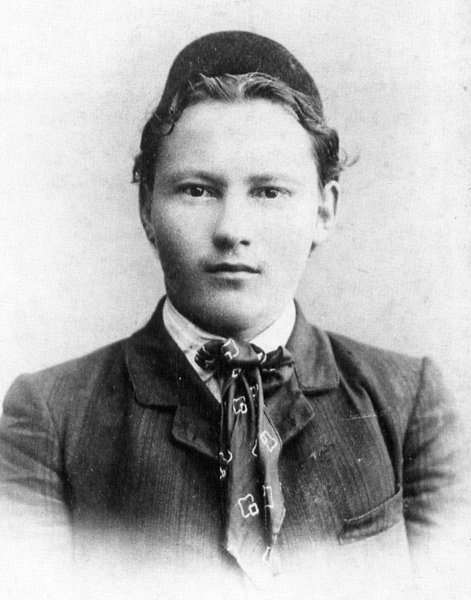 Азмы какканны вә сукканныкүтәрдем мин ятим?!Азрак үстерде сыйпап тикмаңлаемнан милләтем                         Г.Тукай
Эшләде: Минһаҗева И.Р.Әлмәт шәһәре 16нчы урта мәктәбенең татар теле һәм әдәбияты укытучысы
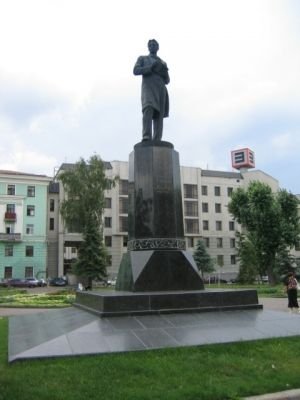 Белмим, кайсы таулар             күкрәгеннәнҺәйкәлеңнең ташы, тимере,-Тик син үзең халык йөрәгеннән.Халык мәхәббәте- синең исемеңХалык гомере- синең гомерең.                                            		Әхмәт Фәйзи
Татарларның даны, бөеклеге, Сигез кат күкләргә китсен;Ходаем бу халыкныМәңге бәхетле итсен!                    Г.Тукай
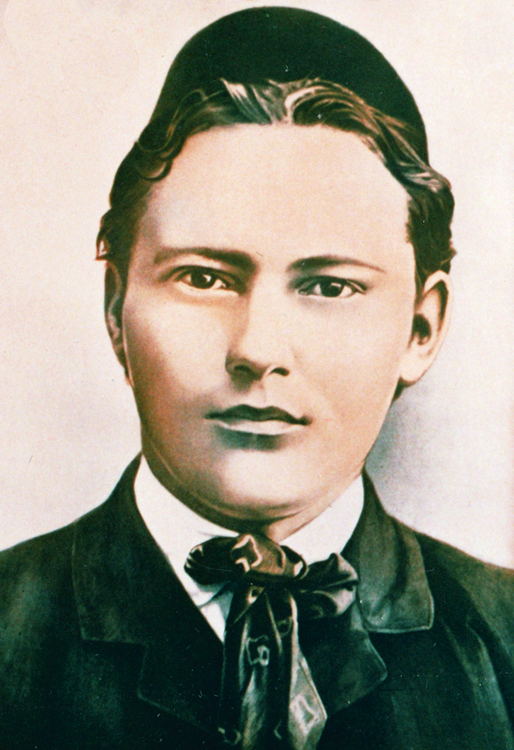 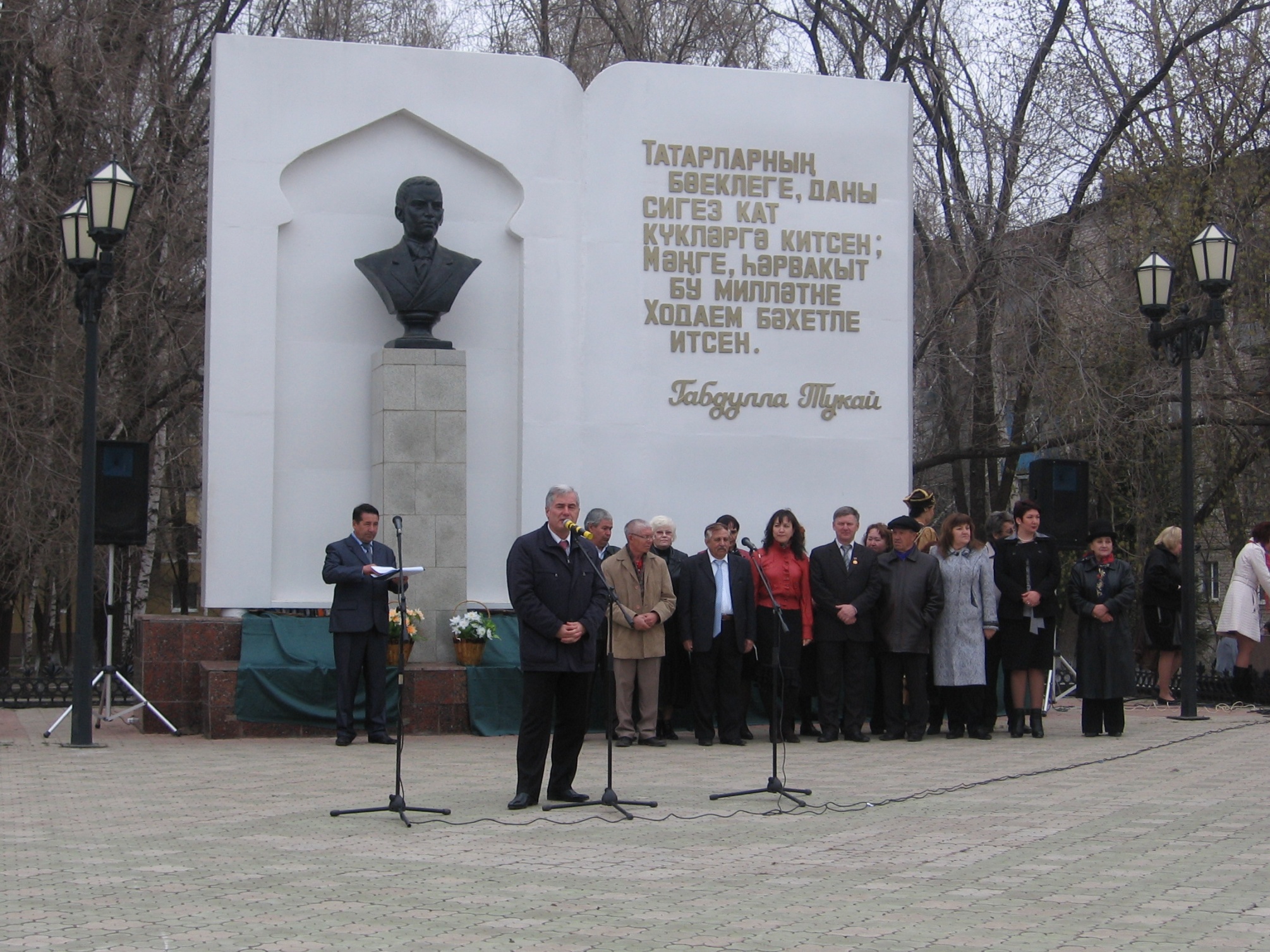 Бар уем кичен-көндезен
Сезнең хакта, милләтем;
Саулыгың - минем саулык,     
Авыруың – 
          минем авыруым.

     (Г.Тукай “Милләткә”)
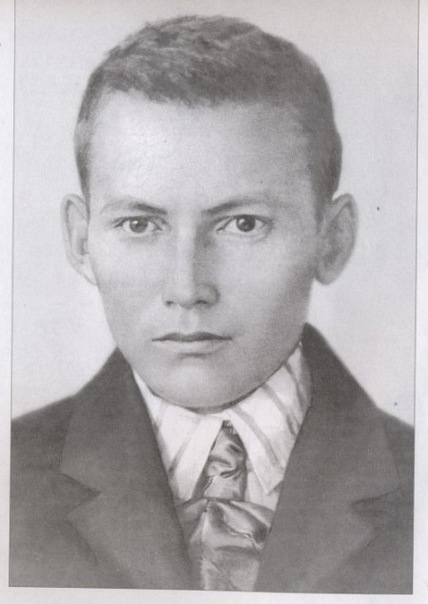 Тик фәкать милләткә хезмәткә                                             мәхәббәт бәндә бар;Бәнчә, бунда ямь дә бар, ләззәт тә                                  бардыр, тәм дә бар!
Г.Тукай
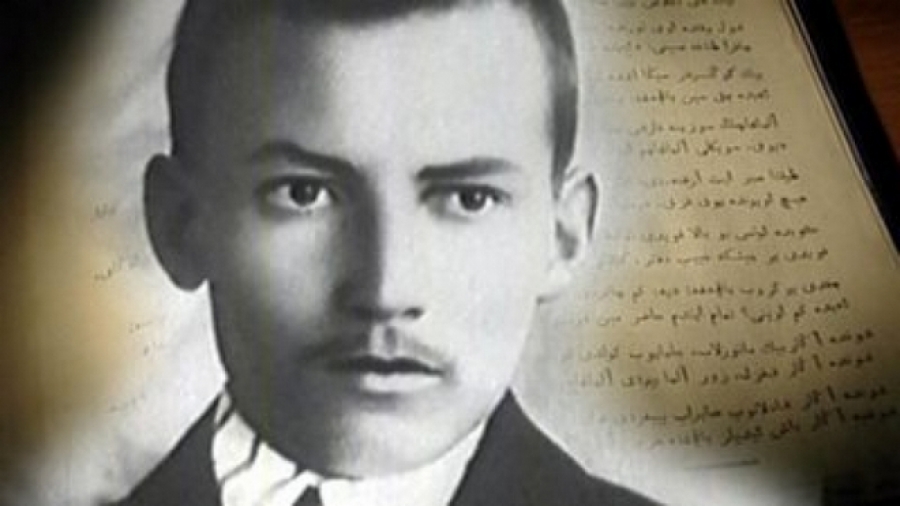 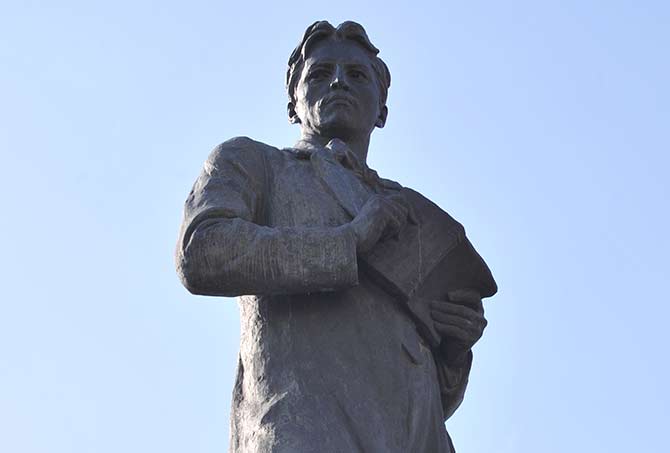 Кузгатмакчы булсаң
               халык күңелләрен,
Тибрәтмәкче булсаң
              иң нечкә кылларын,
Көйләү тиеш, әлбәт,
                   ачы хәсрәт көен, Кирәк түгел мәгънәсе юк
                   уен, көлке.
       (Г.Тукай “Сәрләүхәсез”)
Бу халыкны шул бозадыр, 
                      шул котырта, аздыра;
Ялтырап, күзләрне чагып, 
                       тугъры юлдан яздыра.
       Һәр тараф, һәр җирдә халкың – 
                   шул металлның бәндәсе;
  Күрмиләр хакны, чөн алтын
                      һәр хакыйкать пәрдәсе.

                          (Г.Тукай “Алтынга каршы”)
Милләт образауный кешеләргә һәм халык файдасын һәртөрле үзенең шәхси мәнафигыннан вә корсак файдаларыннан өстә тота торган, милләт файдасын күз өстендәге кашы дәрәҗәсендә гаҗиз тота торган милләт арысланнарына мохтаҗ
                       
                                 (Г. Тукай)
Татар бәхте өчен мин  җан атармын:
Татар бит мин, 
үзем дә чын         татармын.
                     
                 “Үз-үземә”
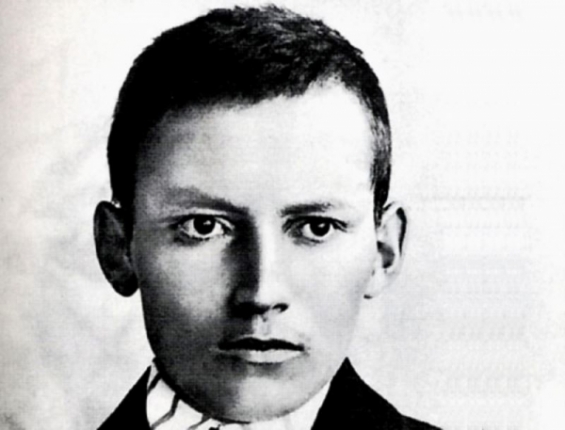 Мондадыр безнең бабайлар
                түрләре, почмаклары;
Мондадыр дәртле күңелнең
                 хурлары, оҗмахлары.
Монда хикмәт, мәгърифәт 
                     һәм монда гыйфран,
                                    монда нур...

                                     (Г. Тукай)
Халык зур ул, көчле ул, дәртле ул, моңлы ул, әдип ул, шагыйрь ул. 
                               
                                                                          (Г.Тукай)
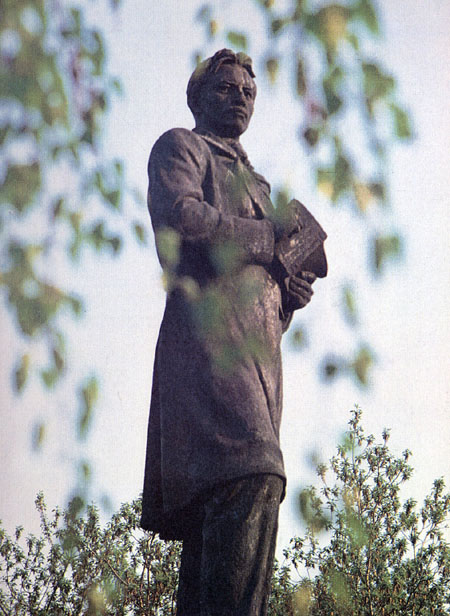